Опознавательные и регистрационные знаки
Регистрационные номерные знаки
Автомобильные регистрационные знаки представляют собой средства для регистрации автомобиля, мотоцикла, техники специального назначения, прицепа или иного ТС на территории Российской Федерации и состоят из буквенных и цифровых символов, нанесенных, как правило, на металлическую пластину (хотя бывают и исключения) или на само ТС.
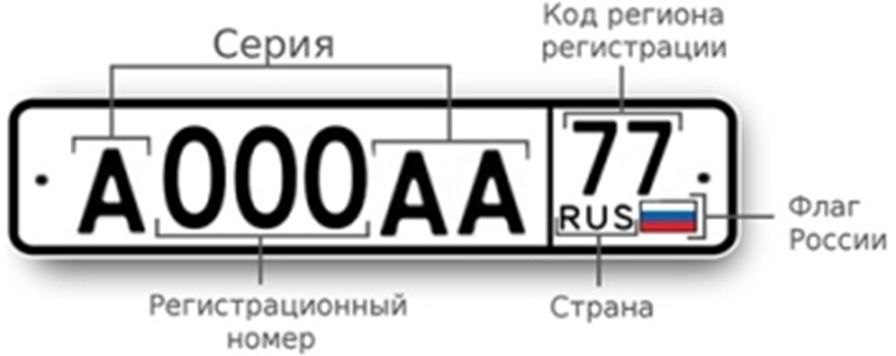 Большинство используемых сейчас в нашей стране номерных знаков выполнены по стандарту 1993 года (ГОСТ Р 50577-93). Небольшие отклонения от этого стандарта имеют регистрационные номера, принадлежащие маршрутным ТС, ТС Министерства обороны, МВД и МИД, а также номера прицепов, мотоциклов и техники, работающей в строительстве.
Количество символов на номерах, выполненных по стандарту – 3 буквы и далее еще 3 цифры. Буквы – это серия регистрационного знака, а цифры – его номер. На номерном знаке может быть не любая буква из русского языка: к нанесению на опознавательную табличку ТС допущены лишь те кириллические буквы, которые имеют аналоги в латинском алфавите - А, В, Е, К, М, Н, О, Р, С, Т, У и Х. Справа стандартного номера выделяется отдельный четырехугольник, в котором находятся: внизу – флаг РФ и сокращенное название нашей страны в английском варианте (RUS), а над ними – числовой индекс (код) региона РФ, где данное ТС было поставлено на учет. Все цифры, находящиеся на регистрационном знаке, имеют размер больше, чем буквы.
Типы номерных знаков РФ
Регистрационные знаки ТС
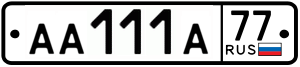 Регистрационные знаки, выдаваемые прицепам
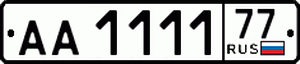 Номерные знаки регистрации мотоциклов, мопедов, мотороллеров и мотонарт
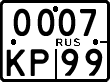 Номерные знаки регистрации тракторов и их прицепов, а также другой сельскохозяйственной, дорожно-строительной и самоходной техники.
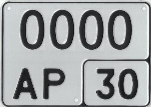 Транзитные регистрационные номерные знаки
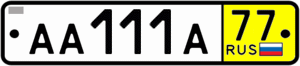 Номерной знак ТС, безвозвратно выезжающих за границы РФ
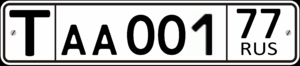 Номерные знаки регистрации ТС, принадлежащих МВД России
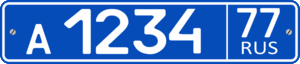 Регистрационные номерные знаки, принадлежащие транспорту иностранных дипломатических и торговых миссий
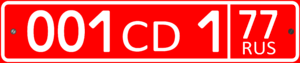 Номерные знаки для регистрации ТС, принадлежащих войсковым частям или другим формированиям органов исполнительной власти РФ федерального уровня
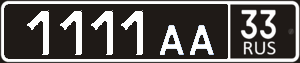 Опознавательные знаки
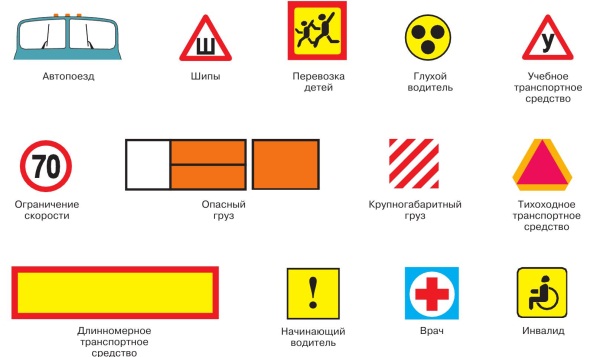 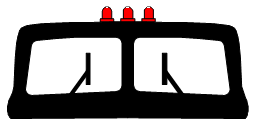 Автопоезд – в виде трех фонарей оранжевого цвета, расположенных горизонтально на крыше кабины с промежутками между ними от 150 до 300 мм – на грузовых автомобилях и колесных тракторах (класса 1,4 т и выше) с прицепами, а также на сочлененных автобусах и троллейбусах
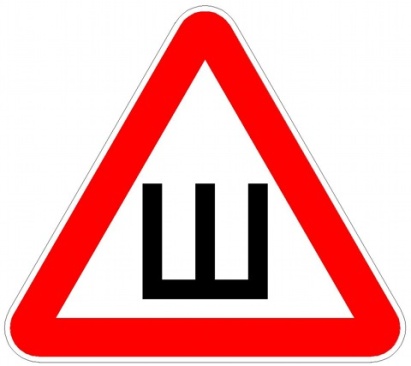 Шипы – в виде равностороннего треугольника белого цвета вершиной вверх с каймой красного цвета, в который вписана буква Ш черного цвета (сторона треугольника не менее 200 мм, ширина каймы – 1/10 стороны) – сзади механических транспортных средств, имеющих ошипованные шины
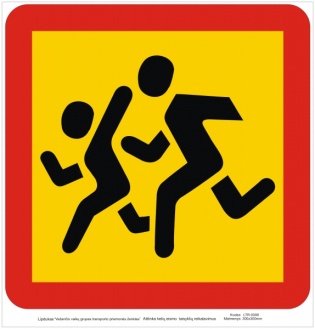 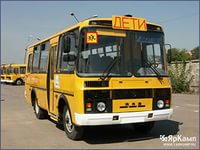 Перевозка детей – в виде квадрата желтого цвета с каймой красного цвета (ширина каймы – 1/10 стороны), с черным изображением символа дорожного знака 1.23 (сторона квадрата опознавательного знака, расположенного спереди транспортного средства, должна быть не менее 250 мм, сзади – 400 мм)
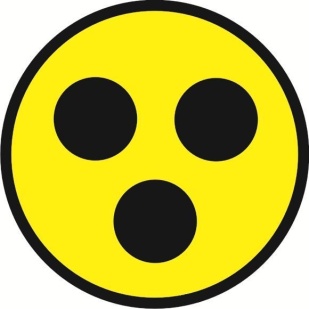 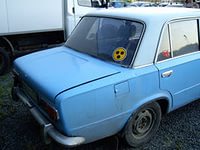 Глухой водитель – в виде желтого круга диаметром 160 мм с нанесенными внутри тремя черными кружками диаметром 40 мм, расположенными по углам воображаемого равностороннего треугольника, вершина которого обращена вниз, – спереди и сзади механических транспортных средств, управляемых глухонемыми или глухими водителями
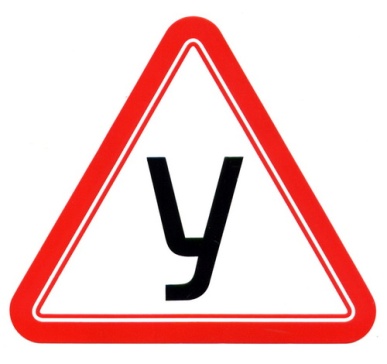 Учебное транспортное средство – в виде равностороннего треугольника белого цвета вершиной вверх с каймой красного цвета, в который вписана буква «У» черного цвета (сторона не менее 200 мм, ширина каймы – 1/10 стороны), – спереди и сзади механических транспортных средств, используемых для обучения вождению (допускается установка двустороннего знака на крыше легкового автомобиля)
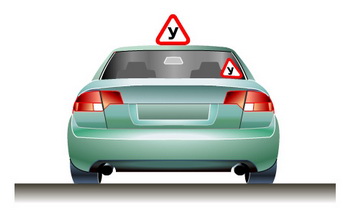 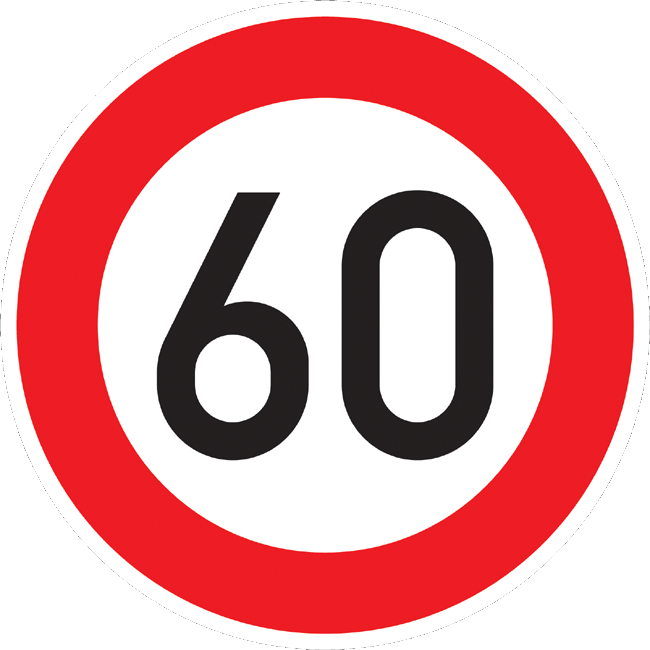 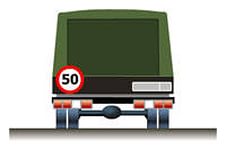 Ограничение скорости – в виде уменьшенного цветного изображения дорожного знака 3.24 с указанием разрешенной скорости (диаметр знака – не менее 160 мм, ширина каймы – 1/10 диаметра) – на задней стороне кузова слева у механических транспортных средств, осуществляющих организованные перевозки групп детей, перевозящих крупногабаритные, тяжеловесные и опасные грузы, а также в случаях, когда максимальная скорость транспортного средства по технической характеристике ниже определенной пунктами 10.3 и 10.4 Правил дорожного движения Российской Федерации
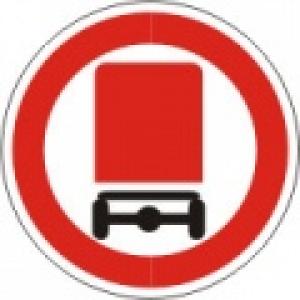 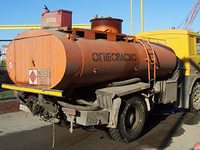 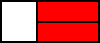 Опасный груз - при осуществлении международных перевозок опасных грузов – в виде прямоугольника размером 400 х 300 мм, имеющего световозвращающее покрытие оранжевого цвета с каймой черного цвета шириной не более 15 мм, – спереди и сзади транспортных средств, на боковых сторонах цистерн, а также в установленных случаях – на боковых сторонах транспортных средств и контейнеров;
при осуществлении иных перевозок опасных грузов – в виде прямоугольника размером 690 х 300 мм, правая часть которого размером 400 х 300 мм окрашена в оранжевый, а левая – в белый цвет с каймой черного цвета шириной 15 мм, – спереди и сзади транспортных средств.
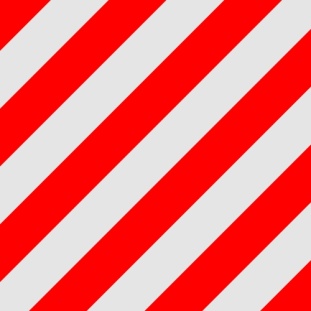 Крупногабаритный груз – в виде щитка размером 400 x 400 мм с нанесенными по диагонали красными и белыми чередующимися полосами шириной 50 мм со световозвращающей поверхностью
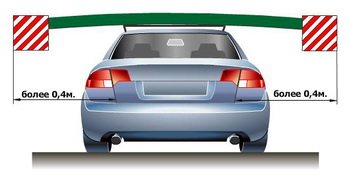 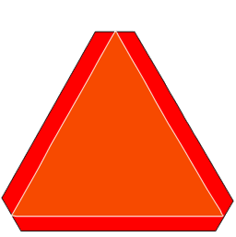 Тихоходное транспортное средство – в виде равностороннего треугольника с флюоресцирующим покрытием красного цвета и со световозвращающей каймой желтого или красного цвета (длина стороны треугольника от 350 до 365 мм, ширина каймы от 45 до 48 мм) – сзади механических транспортных средств, для которых предприятием-изготовителем установлена максимальная скорость не более 30 км/ч
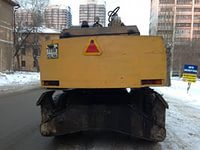 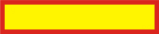 Длинномерное транспортное средство – в виде прямоугольника размером не менее 1200 x 200 мм желтого цвета с каймой красного цвета (ширина 40 мм), имеющего световозвращающую поверхность, – сзади транспортных средств, длина которых с грузом или без груза более 20 м, и автопоездов с двумя и более прицепами. При невозможности размещения знака указанного размера допускается установка двух одинаковых знаков размером не менее 600 x 200 мм симметрично оси транспортного средства
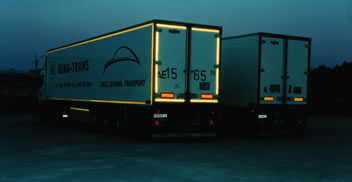 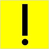 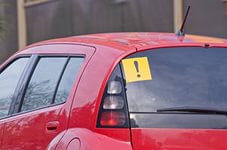 Начинающий водитель – в виде квадрата желтого цвета (сторона 150 мм) с изображением восклицательного знака черного цвета высотой 110 мм – сзади механических транспортных средств (за исключением тракторов, самоходных машин и мотоциклов), управляемых водителями, имеющими право на управление указанными транспортными средствами менее 2 лет
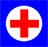 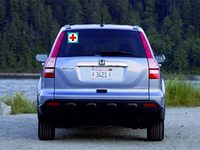 Врач – в виде квадрата синего цвета (сторона 140 мм) с вписанным белым кругом (диаметр 125 мм), на который нанесен красный крест (высота 90 мм, ширина штриха 25 мм), – спереди и сзади автомобилей, управляемых водителями-врачами
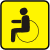 Инвалид – в виде квадрата желтого цвета со стороной 150 мм и изображением символа дорожного знака 8.17 черного цвета – спереди и сзади механических транспортных средств, управляемых инвалидами I и II групп или перевозящих таких инвалидов
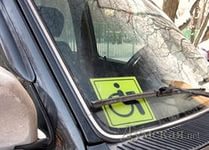 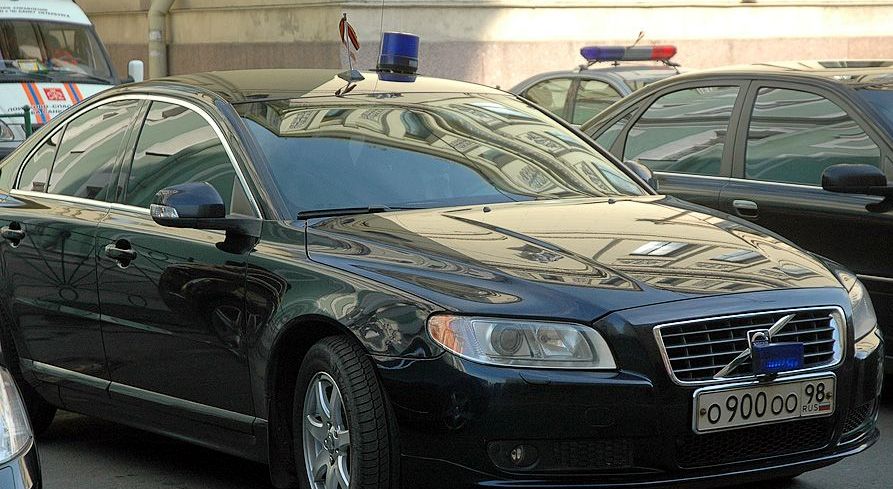 На транспортных средствах может быть установлен опознавательный знак «Федеральная служба охраны Российской Федерации», являющийся условным опознавательным знаком, в виде одного или двух фонарей с огнями синего цвета, работающих в мигающем режиме, расположенных не выше фар ближнего света в передней части транспортного средства, используемого для обеспечения безопасности лиц, подлежащих государственной охране